Intro til WWW, HTML5 og CSS
Håkon Tolsby
26.08.2016
Håkon Tolsby
1
World Wide Web
Webserver: Programvare som distribuerer websider og/eller maskin hvor programmet kjører
Webbrowser (nettleser): Program som tolker websider 
Webside (web page): Dokument som inneholder tekst, html-tagger og stilsett
HTML: Hyper Text Markup Language
CSS: Cascading Style Sheet
URL: Uniform Resource Locator
HTTP: Hyper Text Transfer Protocol
26.08.2016
Håkon Tolsby
2
Hvordan www fungerer
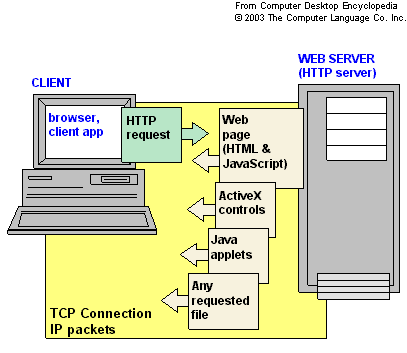 http://www.it.hiof.no/grit/
26.08.2016
Håkon Tolsby
3
Web browser
Koble seg til en webserver
Spørre etter en webside
Formatere websiden i henhold til 
html-tagger
stilsett CSS
Det er browseren som bestemmer hvordan siden vil se ut.
26.08.2016
Håkon Tolsby
4
Viktige Web Browsere
Google Chrome: 71,9% (63,5%)
Mozilla Firefox: 17,1% (21,6%)
IE: 5,2% (6,5%)
Safari: 3,2 (4,9%)
Opera: 1,1% (2,5%)
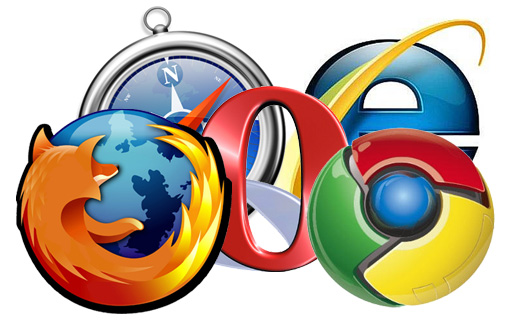 26.08.2016
Håkon Tolsby
5
Vi bruker Firefox og Chrome
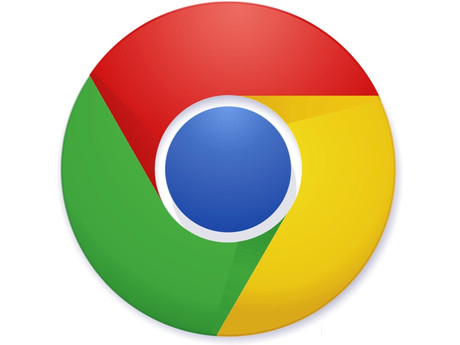 http://www.mozilla.com
http://www.google.com/chrome
Gode til å støtte standardene
Sikrere enn IE
Mange gode funksjoner
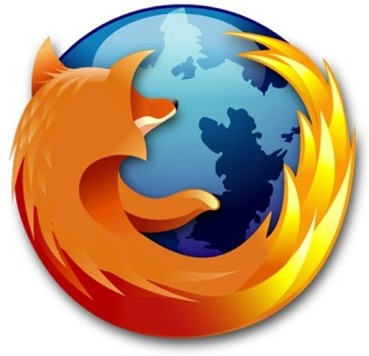 26.08.2016
Håkon Tolsby
6
URL: Uniform Resource Locator
Peker til et stykke data på internett
Webside, fil med ftp tilgang, innlegg på Usenet, …
http://www.it.hiof.no/grit/problem/uke1/problem1.html
Protokoll:
HTTP, FTP eller file
Katalog og filnavn
Adressen til datamaskinen (serveren)
ftp://ftp.ibiblio.org/
26.08.2016
Håkon Tolsby
7
Websidens anatomi
Websted		(eng web site) En samling websider linket sammen 			til en meningsfull enhet 
Webserver	Programvare som distribuerer websider og/eller 			maskine hvor programmet kjører
Webside		(eng wep page) Et enkelt dokument på et websted
Hjemmeside	(eng home page) Inngangssiden på et websted
26.08.2016
Håkon Tolsby
8
Websted strukturer
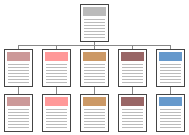 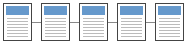 Hierarkisk
Lineær
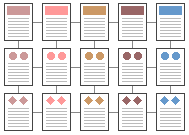 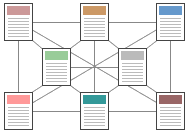 Nett
Web
26.08.2016
Håkon Tolsby
9
Hva er HTML?
Hyper Text Markup Language
Bygger på SGML – Standard Generalized Markup Language
HTML beskriver strukturen på siden:
title, paragraph, header, lists
CSS – Cascading Style Sheet, beskriver formateringen
HTML = CONTENT, CSS = PRESENTATION 

Standardene utarbeides av:W3C – World Wide Web Consortium. http://www.w3.org/
26.08.2016
Håkon Tolsby
10
Fra XHTML 1.1 til HTML5
XHTML 1.1– eXtensibleHTML. 
HTML reformert som XML
Alle tagger må lukkes, alle attributter må ha en verdi
HTML5
Ikke strikt xml
Utvikles i samarbeid med browser-utviklerne
Mange nye tagger for sidestruktur:<header><footer><article><nav>  
Ikke case-sensitive
26.08.2016
Håkon Tolsby
11
For å lage websider trenger vi en editor
Anbefaler for Windows: 
Notepad ++, http://notepad-plus-plus.org/
Atom, https://atom.io/

Anbefaler for Mac: 
TextWrangler
Brackets
Atom
26.08.2016
Håkon Tolsby
12
En webside
<!DOCTYPE html>
<html>
<head>
	<title>Min webside</title>
	<meta charset="UTF-8">
</head>
<body>
	<h1>En html5 side</h1>
	<p>Dett er min første side skrevet i html5</p>
</body>
</html>
26.08.2016
Håkon Tolsby
13
Elementære tagger
<p>Dette er et avsnitt</p>
<h1>Dette er en tittel på nivå1</h1>
<h2>Dette er en tittel på nivå2</h2>
<h3>Dette er en tittel på nivå3</h3>
<h4>Dette er en tittel på nivå4</h4>
<h5>Dette er en tittel på nivå5</h5>
<h6>Dette er en tittel på nivå6</h6>
<br /> Linjeskift 
<hr /> Horisontal linje 
<!-- Dette er en kommentar -->
26.08.2016
Håkon Tolsby
14
Text-tagger
<b>fet skrift</b>
<i>Kursiv tekst</i>

E=MC<sup>2</sup>
Formelen for vann er: H<sub>2</sub>O
26.08.2016
Håkon Tolsby
15
Semantiske tagger
<strong>Advarsel:</strong> Isen er tynn.

<em>Fremtiden</em> er Internett.

<blockquote cite="http://no.wikipedia.org/wiki/Vildanden"> 	<p>Tar du livsløgnen fra et gjennomsnittsmenneske tar du 	lykken fra det med det samme </p>
</blockquote>

<p>Som Ibsen sa <q>Men dagens krav er arbeid, ikke sang.</q></p>
26.08.2016
Håkon Tolsby
16
Lister
<ol> 
	<li>Kaffe</li> 
	<li>Melk</li> 
</ol> 

Kaffe
Melk
<ul> 
	<li>Kaffe</li> 
	<li>Melk</li> 
</ul>
 
 Kaffe
Melk
26.08.2016
Håkon Tolsby
17
Nøsta Lister
<ol> 
    <li>Kaffe
        <ol>
            <li>Espresso</li>
            <li>Cafe au lait</li>
            <li>Anericano</li>
        </ol>
    </li> 
    <li>Melk</li> 
</ol>
<ul> 
    <li>Kaffe
        <ul>
            <li>Espresso</li>
            <li>Cafe au lait</li>
            <li>Americano</li>
        </ul>
    </li> 
    <li>Melk</li> 
</ul>
26.08.2016
Håkon Tolsby
18
Linker
<a href="url">TEKST</a>

<a href="http://www.hiof.no/">Besøk HiØ</a>

<a href="minside.html">minside</a>
26.08.2016
Håkon Tolsby
19
Enkel meny
<p>
    <ul>
         <li><a href="http://www.hiof.no/"> HiØ</a> </li>
         <li><a href="http://www.it.hiof.no/grit/">GRIT</a></li>
         <li><a href="http://www2.hiof.no/nor/it_drift/ ">IT-drift</a></li>
    </ul>
</p>
26.08.2016
Håkon Tolsby
20
Stilsett - CSS
Når en browser leser et style sheet, så vil den formatere dokumentene etter de beskrivelse som finnes i style sheet.
Det fines tre måter å sette inn style sheets på i et html-dokument:
Eksterne Style Sheet
Interne Style Sheet
Inline Style Sheet
26.08.2016
Håkon Tolsby
21
Interne Style Sheet
Plasseres innenfor <head> -taggen

<style type="text/css">
	h1, h2, h3 { color:green; }
	h1 { margin-left:40px; } 
	p { margin-left:20px; }
</style>
26.08.2016
Håkon Tolsby
22
Eksterne Style Sheet
Eksternt Style Sheet brukes når samme stilsett skal anvendes på mange sider. Stilsettet legges da i en egen side med extension .css
Med eksternt Style Sheet kan du endre utseendet en hel web site ved å endre i en fil.
Hver side må ha en link til aktuelle Style Sheet

<link> -taggen plasseres i <head> -taggen i siden
<head> 
	<link rel="stylesheet" type="text/css" href="minstil.css " /> </head>
26.08.2016
Håkon Tolsby
23
Forklaring link tag
<link rel="stylesheet" type="text/css" href="minstil.css" />

rel="stylesheet" 	: Beskriver relasjonen mellom aktuelle 			  dokument og mål dokumentet.
type="text/css" 	: Beskriver MIME-typen til URL
href="minstil.css" 	: URL til stilsettet
26.08.2016
Håkon Tolsby
24
Inline Style SheetBrukes lite, hvorfor?
<body>
    <h1 style="color:green; margin-left:40px;">Dett er en overskrift</h1>
    <p style="color:sienna;margin-left:20px;">Og her kommer litt tekst, bla, 
    bla bla.</p>
</body>
26.08.2016
Håkon Tolsby
25
Hvordan skal jeg huske alt?
http://www.w3schools.com/
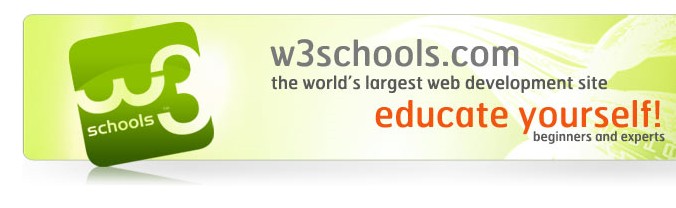 26.08.2016
Håkon Tolsby
26
Oppgave til mandag
Lag websider som inneholder alle de taggene som er gjennomgått.
Bruk både eksternt og internt css
Bli kjent med w3schools.
26.08.2016
Håkon Tolsby
27